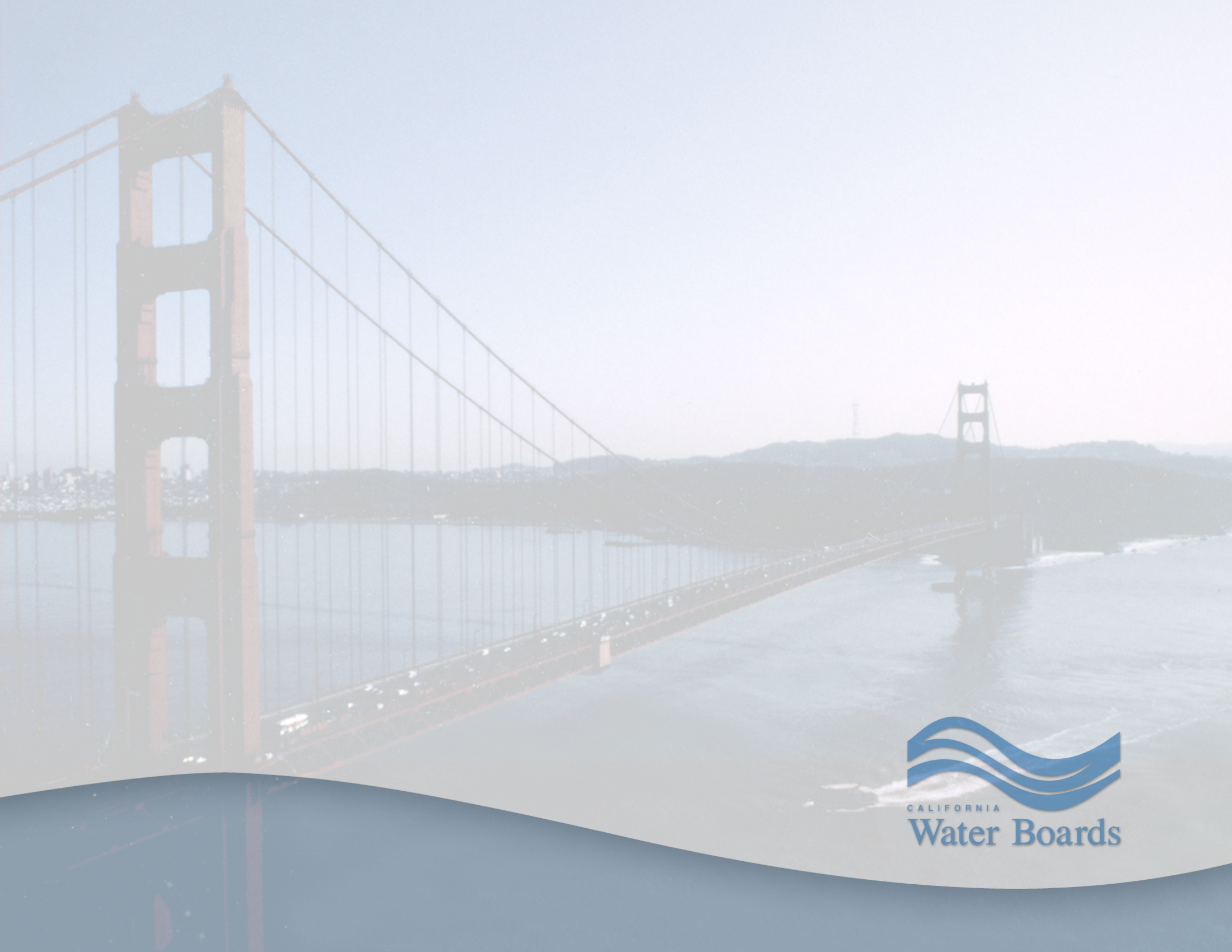 Overview of Regional Water Board Priorities
December 6, 2019
North Bay Watershed Association
San Francisco Bay Region
Safe Development at Contaminated Sites
Groundwater Quality
Restoring Impaired Waters 
Stormwater/Wastewater
Climate Change/Water Resilience
Safe Development at Contaminated Sites
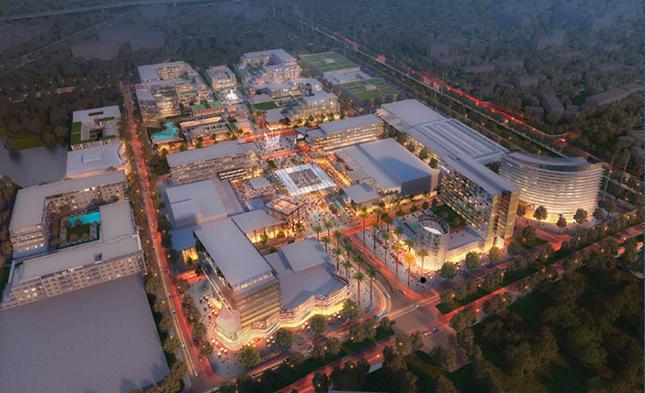 3
Response to Redevelopment: Guidance Updates
Environmental Screening Levels, July 2019
Fact sheet: Development on Properties with a Vapor Intrusion Threat, July 2019
Vapor Intrusion Framework, Planned update early 2020
Low Threat Assessment Tool, Planned update mid 2020
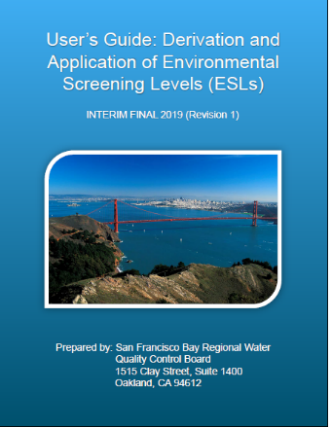 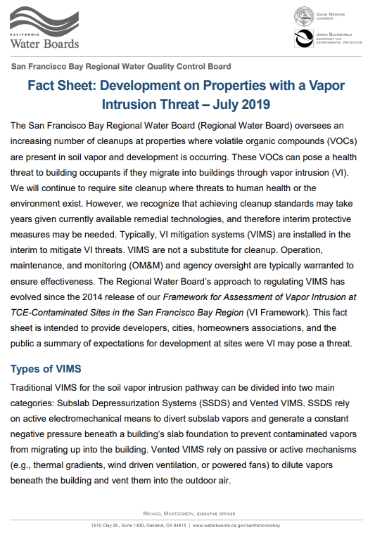 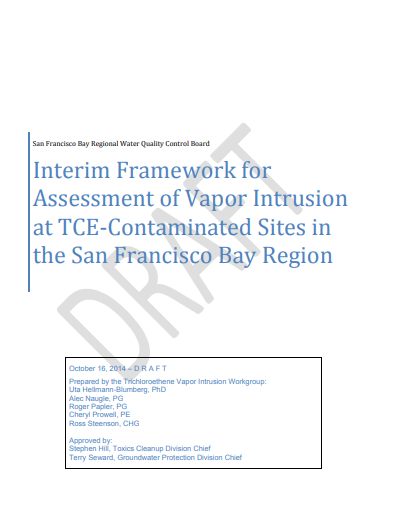 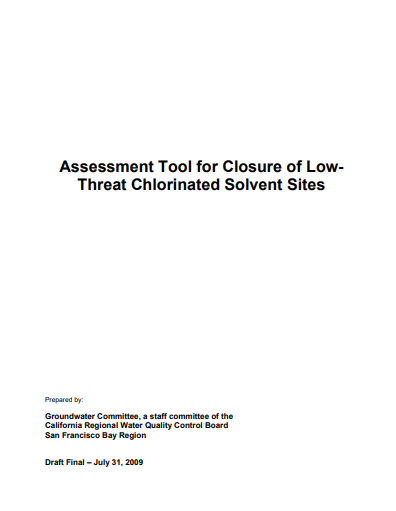 4
Groundwater Quality
Emerging Contaminants   
Sustainable Groundwater Management
Outreach/Recycled Water Policy
[Speaker Notes: Grants]
Addressing Impaired Waters
Implementation Plans – Petaluma River, Tomales Bay (Walker Creek, Lagunitas Creek), Napa River, Sonoma River   
Irrigated Lands – Vineyards and Cannabis
On-site Wastewater Treatment
Grazing and Confined Animal Facilities
[Speaker Notes: Grants]
Stormwater/Wastewater
Municipal Regional Stormwater Permit
Industrial Non-filers
Restoration Project Permitting (Measure AA)
Nutrients Permit
Reducing Sanitary Sewer Overflows
Stormwater Challenges
Control trash and pollutants of concern
Shift to green from gray infrastructure
Address discharges associated with homelessness
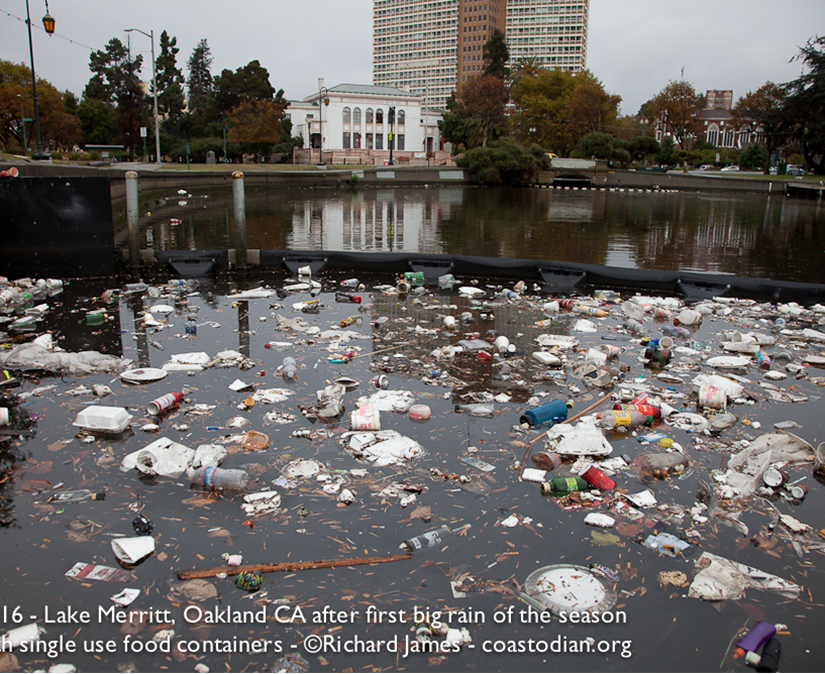 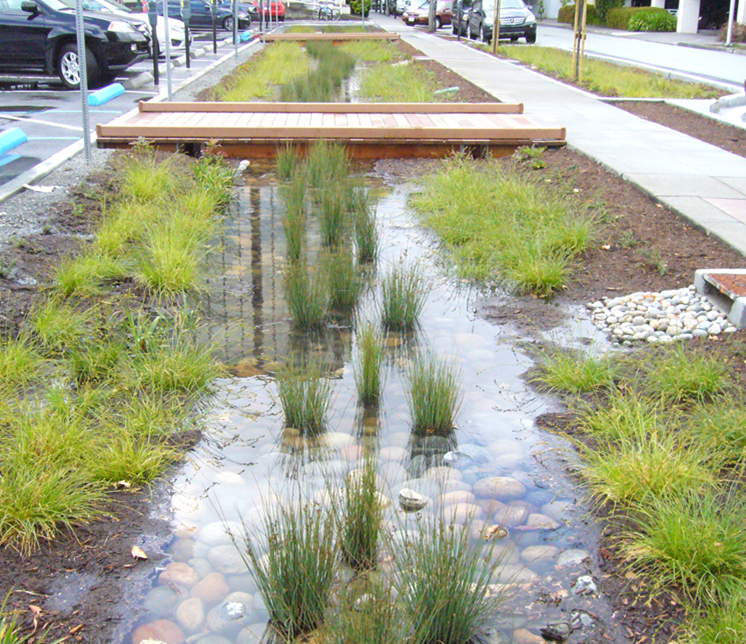 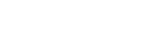 Climate Change/Water Resilience Priority
Innovative Permitting
Regional Collaborations
Sea Level Rise Basin Plan Amendment
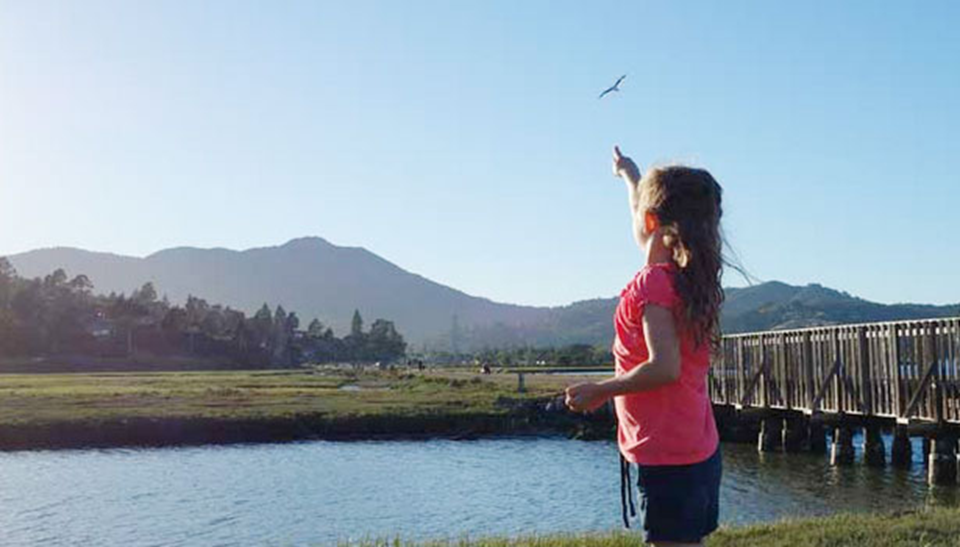 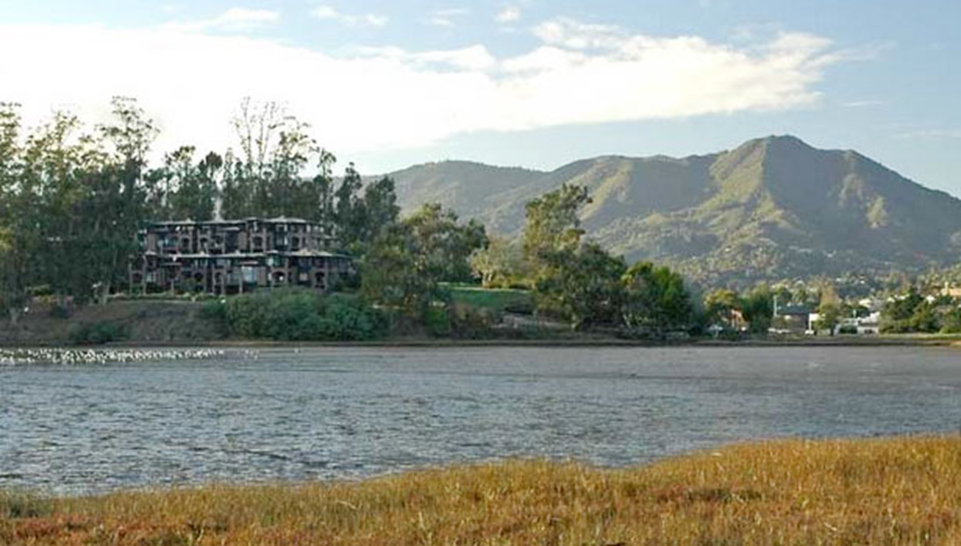 Marin County Parks - Bothin Marsh
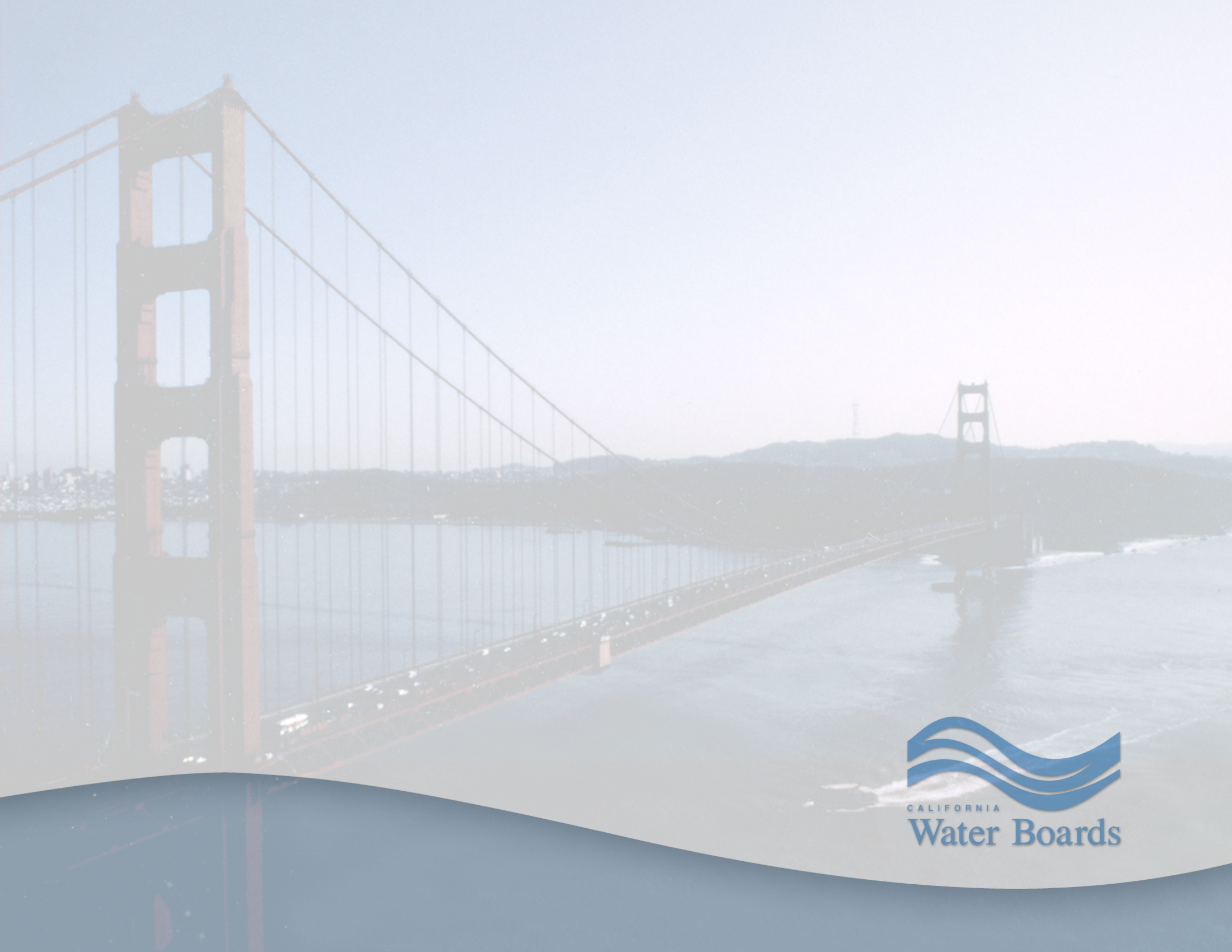 Questions?